به نام خدا
کارگاه مقدماتی آموزش طب مبتنی بر شواهد
دکتر فیروز امانیدانشیار آمار زیستیf.amani@arums.ac.ir
فهرست مطالب
فصل 1: بيان انتظارات و اهداف کارگاه
فصل 2: مقدمه‌ای بر طب مبتنی بر شواهد
فصل 3: تنظيم يک سؤال بالينی
فصل 4: جستجوی شواهد
فصل 5: ارزيابی نقادانة شواهد
فصل 6: کاربرد شواهد
2
بيان انتظارات و اهداف کارگاه
معارفه و بیان انتظارات شرکت‌کنندگان
نام و نام خانوادگی
رشته تخصصی
سابقه کار
نام دانشگاه
میزان آشنایی با طب مبتنی بر شواهد
انتظارات خود از کارگاه
4
اهداف کارگاه
هدف کلی 
شرکت‌کنندگان در کارگاه با مفاهیم، اصول و فرایند طب مبتنی بر شواهد آشنا شوند و از آن در ارايه مراقبت، آموزش و پژوهش استفاده کنند.
5
اهداف کارگاه  (ادامه)
اهداف اختصاصی 
در پایان کارگاه، شرکت‌کنندگان باید بتوانند:
یک سؤال بالینی قابل پاسخ دادن تنظیم کنند.
برای یافتن پاسخ سؤال بالینی، شواهد علمی لازم را جستجو کنند.
شواهد علمی پیدا شده را نقادانه ارزیابی کنند.
از شواهد ارزیابی شده برای حل مشکل بیمار خود استفاده کنند.
عملکرد خود را ارزشیابی کنند.
بازگشت به فهرست
6
فصل 1
مقدمه‌ای بر طب مبتنی بر شواهد
مقدمه‌ای بر طب مبتنی بر شواهد
اهداف
در پایان آموزش، شرکت‌کنندگان باید بتوانند:
یک تعریف ساده و کاربردی از طب مبتنی بر شواهد ارايه دهند.
ضرورت استفاده از طب مبتنی بر شواهد را با ارايه دلایل توضیح دهند.
فرایند طب مبتنی بر شواهد را شرح دهند.
8
مقدمه‌ای بر طب مبتنی بر شواهد  (ادامه)
تعاریف طب مبتنی بر شواهد
یک رویکرد منظم برای یافتن، ارزیابی نقادانه و کاربرد شواهد پژوهشی در هدایت تصمیمات مراقبت‌های بهداشتی
استفاده خردمندانه، آشکار و مستدل از بهترین شواهد موجود برای تصمیم‌گیری درباره بیماران منفرد
کاربرد بهترین شواهدی که در منابع علمی پیدا می‌شود برای حل مشکل یک بیمار به طوری که به بهترین مراقبت ممکن برای هر بیمار منجر شود
9
مقدمه‌ای بر طب مبتنی بر شواهد  (ادامه)
تعاریف طب مبتنی بر شواهد  (ادامه)
تلاش برای ارتقای اطلاعاتی که براساس آن تصمیمات بالینی گرفته می‌شود
جستجو، ارزیابی نقادانه و کاربرد یافته‌های پژوهش‌های معاصر به عنوان اساس تصمیم‌گیری بالینی 
ادغام بهترین شواهد پژوهشی با دانش تخصصی و ارزش‌های بیمار
10
مقدمه‌ای بر طب مبتنی بر شواهد  (ادامه)
تعاریف طب مبتنی بر شواهد  (ادامه)
استفاده آگاهانه و هدفمند از اطلاعات حاصل از پژوهش‌ها در تصمیمات مربوط به ارايه مراقبت‌ها به بیماران
یک رویکرد حل مشکل است که از بهترین شواهد توام با تخصص بالینی برای هدایت تصمیمات بالینی استفاده می‌کند.
پیوند و ادغام پژوهش‌های بالینی با طبابت بالینی
11
مقدمه‌ای بر طب مبتنی بر شواهد  (ادامه)
تعریف طب مبتنی بر شواهد  (مد نظر کارگاه)
طب مبتنی بر شواهد عبارت است از استفاده از شواهد علمی در تصمیم‌گیری‌های بالینی.
12
مقدمه‌ای بر طب مبتنی بر شواهد  (ادامه)
ضرورت طب مبتنی بر شواهد
لزوم به روز بودن اطلاعات افراد بالینی
انفجار اطلاعات پزشکی
فقدان دسترسی به اطلاعات به‌هنگام/به‌موقع نیاز
13
مقدمه‌ای بر طب مبتنی بر شواهد  (ادامه)
ضرورت طب مبتنی بر شواهد  (ادامه)
اختلاف عملکرد بین افراد بالینی
شکاف بین پژوهش و طبابت
افزایش حجم بیماران و پیچیدگی بیماری‌ها
14
مقدمه‌ای بر طب مبتنی بر شواهد  (ادامه)
منافع طب مبتنی بر شواهد
از اطلاعات جاری برای حل "مشکلات بالینی مبتنی بر مورد" استفاده می‌شود. 
دانش افراد بالینی به‌روز می‌شود. 
تصمیمات بالینی بر اساس دانش روز [بهترین شواهد] گرفته می‌شود. 
از نتایج پژوهش‌ها [شواهد] در بالین بیماران استفاده می‌شود. 
پژوهش‌های بالینی گسترش می‌یابد.
15
مقدمه‌ای بر طب مبتنی بر شواهد  (ادامه)
فرايند طب مبتنی بر شواهد
تنظیم یک سؤال بالینی قابل پاسخ دادن
جستجوی شواهد 
ارزیابی نقادانه شواهد
کاربرد شواهد 
ارزشیابی عملکرد
بازگشت به فهرست
16
فصل 2
تنظیم یک سؤال بالینی
تنظيم يک سؤال بالينی
اهداف
در پایان آموزش، شرکت‌کنندگان باید بتوانند:
اجزای یک سؤال بالینی را بیان کنند.
یک سؤال بالینی تنظیم کنند.
18
تنظيم يک سؤال بالينی  (ادامه)
سناريوی بالينی
یک مرد 71 ساله با تعدادی تاول دردناک با زمینه قرمز رنگ در گونه خود مراجعه کرده است. شما به زونا مشکوک هستید اگر چه عفونت ویروس تب خال نیز جزو تشخیص‌های افتراقی شما است.
19
تنظيم يک سؤال بالينی  (ادامه)
سؤالات گروه يک
زونا را چگونه تشخیص می‌دهیم؟
بهترین درمان برای زونا چیست؟
پیش‌آگهی زونا چگونه است؟
20
تنظيم يک سؤال بالينی  (ادامه)
سؤالات گروه دو
در افراد پیری که با تاول‌های پوستی مراجعه می‌کنند، کشت ویروس یا Direct fluorescence antibody (DFA) slide test در تشخیص زونا مفیدتر است؟ (تشخیص)
21
تنظيم يک سؤال بالينی  (ادامه)
سؤالات گروه دو  (ادامه)
در پیرمردی که زونای حاد دردناک دارد، درمان با داروهای ضد ویروسی تنها یا به همراه استروئید به تسکین سریع‌تر درد و بازگشت به کیفیت طبیعی زندگی منجر می‌شود؟ (درمان)
22
تنظيم يک سؤال بالينی  (ادامه)
سؤالات گروه دو  (ادامه)
در پیرمردی که با زونای حاد دردناک مراجعه کرده است، احتمال post herpetic neuralgia در صورت درمان با داروی ضد ویروسی به همراه استروئید در مقایسه با عدم درمان چقدر است؟ (پيش‌آگهی)
23
تنظيم يک سؤال بالينی  (ادامه)
انواع سؤالات بالينی:
سؤالات Background
سؤالات Foreground
24
تنظيم يک سؤال بالينی  (ادامه)
سؤالات background سؤالاتی هستند که قبلاً به آن‌ها پاسخ داده شده است و پاسخ بیشتر آن‌ها در کتاب‌های درسی موجود است.
اين سؤالات معمولاً کلی هستند و از فرمت زیر تبعیت می‌کنند: 
علل ... چیست؟ (علل و عوامل بيماری)، ... را چگونه می‌توان تشخیص داد؟ (تشخيص)، چگونه می‌توان از ... پیشگیری کرد؟ (پيشگيری)، درمان ... چیست؟ (درمان)، پيش‌آگهی ..... چگونه است؟ (پيش‌آگهی)
25
تنظيم يک سؤال بالينی  (ادامه)
به دلیل کلی بودن سؤالات background معمولاً نیازی به جستجوی آن‌ها در منابع علمی و پایگاه‌های داده‌ای نیست.
اگر هم جستجویی انجام دهیم جستجوی ما نمی‌تواند دقیق باشد بلکه انبوهی از اطلاعات در اختیار ما قرار می‌گیرد.
26
تنظيم يک سؤال بالينی  (ادامه)
سؤالات foreground سؤالاتی هستند که ممکن است پاسخ آن‌ها را بتوان در پژوهش‌های اخیر یافت.
اگر پاسخی پیدا نشد می‌توان به عنوان یک سؤال پژوهشی، مطالعه‌ای را بر اساس آن طراحی کرد.
سؤال foreground باید از فرمت مطالعات علمی تبعیت کند تا بتوانیم پاسخ آن را در منابع و پایگاه‌های داده‌ای جستجو و پیدا کنیم.
27
تنظيم يک سؤال بالينی  (ادامه)
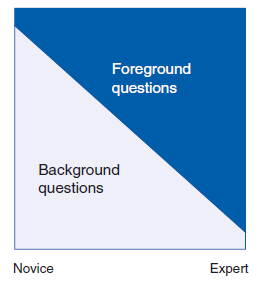 هرچه فرد مبتدی‌تر باشد بیشتر به سؤالات background متوسل می‌شود ولی هر چه فرد باتجربه‌تر باشد بیشتر به سؤالات foreground نیازمند می‌گردد.
28
تنظيم يک سؤال بالينی  (ادامه)
به طور دایم دانش foreground به دانش background تبدیل می‌شود و این جریان کاملاً یک‌طرفه است.
دانش background هرگز فرد بالینی را از یادگیری بی‌نیاز نمی‌کند.
29
تنظيم يک سؤال بالينی  (ادامه)
Frequency and prevention of symptomless deep-vein thrombosis in long-haul flights: a randomized trial
 1- مطالعه بر روی چه کسانی و با چه مشکلی انجام گرفته است؟
 2- چه مداخله‌ای انجام شده است؟
 3- این مداخله با چه مداخله‌ای مقایسه شده است؟
 4- چه پیامدهایی اندازه‌گیری شده‌اند؟
30
تنظيم يک سؤال بالينی  (ادامه)
جمعیت/مشکل	(Population/Problem) 
مداخله			  (Intervention)
مداخله مقایسه      (Comparison intervention)
پیامد‌ها			    (Outcomes)
PICO
31
تنظيم يک سؤال بالينی  (ادامه)
کار گروهی 1
تمرين 1- تدوين سؤال بالينی: 9 سناريوی بالينی
تمرين 2- تنظيم سناريوی بالينی: 4 سؤال بالينی
تمرين 3- استخراج سؤال بالينی: 4 خلاصه مقاله
بازگشت به فهرست
32
فصل 3
جستجوی شواهد
جستجوی شواهد
اهداف
در پایان آموزش، شرکت‌کنندگان باید بتوانند:
برای جستجوی شواهد راهبرد جستجو تهیه کنند.
انواع مطالعات را بر حسب احتمال سوگیری رتبه‌بندی کنند.
انواع مطالعات را از حیث تناسب پاسخگویی به سؤالات بالینی مختلف رتبه‌بندی کنند.
34
جستجوی شواهد  (ادامه)
اهداف  (ادامه) 
سطح‌بندی شواهد (مطالعات) و پیامد‌های آن را توضیح دهند.
ویژگی‌های مهم پایگاه‌های داده‌ای پابمد و کاکران را توصیف کنند.
بهترین شواهد ممکن را به سهولت جستجو و پیدا کنند.
35
جستجوی شواهد  (ادامه)
P
I
Filter
C
O
(P AND I AND C AND O)
36
36
جستجوی شواهد  (ادامه)
برای تهیه راهبرد جستجو، ابتدا اجزای پیکو را مشخص می‌کنیم. 
مترادف هر یک از اجزا را پیدا می‌کنیم. بدین منظور می‌توانیم از MeSH استفاده کنیم. 
از ترکیب واژه‌های مختلف مربوط به اجزای پیکو راهبرد(های) جستجو را تهیه می‌کنیم.
37
جستجوی شواهد  (ادامه)
In adults screened with fecal occult blood testing, compared with no screening, is there a reduction in the mortality from colorectal cancer?
Adult, colorectal cancer
Bowel cancer, colorectal neoplasm
Screening
Screen, early detection
No screening
–
Mortality
Death, survival
38
جستجوی شواهد  (ادامه)
از ترکیب واژه‌های مختلف، راهبرد‌های جستجو به وجود می‌آید: 
(Population/Problem OR synonym1 OR synonym2…) AND
(Intervention OR synonym1 OR synonym2…) AND
(Comparator OR synonym1 OR synonym2…) AND
(Outcome OR synonym1 OR synonym2…)
39
جستجوی شواهد  (ادامه)
(screen OR early detection) AND (colorectal cancer OR bowel cancer) AND (mortality OR death⃰ OR survival)
(mortality AND screen) OR (mortality AND colorectal neoplasm) OR (screen AND colorectal neoplasm)
40
جستجوی شواهد  (ادامه)
انواع سؤال بالينی
عامل بیماری
تشخیص
درمان
پیشگیری
پيش‌آگهی
41
جستجوی شواهد  (ادامه)
در مسافران مسافرت‌های هوایی طولانی مدت، آیا پوشیدن جوراب کشی فشاری در مقایسه با نپوشیدن جوراب کشی، از ترومبوز ورید عمقی پیشگیری می‌کند؟ 
آیا در سیگاری‌های طولانی مدت، طب سوزنی در مقایسه با سایر مداخلات به ترک موفقیت‌آمیز منجر می‌شود؟
آیا در کودکانی که واکسینه می‌شوند، سوزن بلندتر به واکنش‌های موضعی بیشتر منجر می‌شوند؟
42
جستجوی شواهد  (ادامه)
آیا در نوزادان، تزریق ویتامین K خطر لوسمی دوران کودکی را افزایش می‌دهد؟
آیا در مردانی که وازکتومی می‌شوند، در مقایسه با کسانی که نمی‌شوند، خطر کانسر بیضه در آینده افزایش می‌یابد؟ 
آیا در افراد کهن‌سال آزمون شنوایی با نجوای در گوشی در مقایسه با سایر روش‌های سنتی به تشخیص درست مشکل شنوایی منجر می‌شود؟
43
جستجوی شواهد  (ادامه)
آیا در زنان حامله، آزمون‌های غربالگری بیوشیمیایی سرم و nuchal translucency ultrasound  در سه ماهه اول حاملگی به‌اندازه آمنیوسنتز سنتی درست هستند (با حساسیت و اختصاصی بودن یکسان یا بهتر)؟ 
در کودکانی که یک نوبت حمله تشنج ناشناخته داشته‌اند (توام با تب یا بدون تب) خطر بلند مدت تشنج‌های بعدی چقدر است؟ 
در مردانی که فتق کشاله ران دارند، احتمال اختناق فتق چقدر است؟
44
جستجوی شواهد  (ادامه)
انواع مطالعه
کارآزمایی بالینی
مطالعه کوهورت (هم‌گروهی)
مطالعه مورد- شاهدی
مطالعه مقطعی
مشاهده بالينی (گزارش موردی، گزارش سری موارد)
45
جستجوی شواهد  (ادامه)
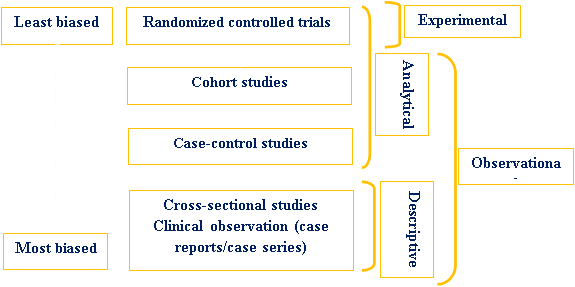 46
جستجوی شواهد  (ادامه)
نوع سؤال و نوع مطالعه
47
جستجوی شواهد  (ادامه)
48
جستجوی شواهد  (ادامه)
برای پاسخ به یک سئوال بالینی همه مطالعات ارزش یکسانی ندارند.
رتبه‌بندی مطالعات از نظر احتمال سوگیری و امکان پاسخ‌دهی بهتر به انواع سؤالات، به ما کمک می‌کند برای پاسخ به سؤال خود بهترین شواهد ممکن را جستجو و پیدا کنیم.
49
جستجوی شواهد  (ادامه)
سازمان‌دهی شواهد در پایگاه‌های داده‌ای
Computerized decision support systems
Systems
Evidence-based Journal abstracts
Synopses
Cochrane reviews abstracts
Syntheses
Original published articles
Single Studies
50
جستجوی شواهد  (ادامه)
پایگاه‌های داده‌ای
PubMed [http://www.ncbi.nlm.nih.gov/pubmed]
Cochrane Library [www.thecochranelibrary.com]
51
جستجوی شواهد  (ادامه)
کار گروهی 2
تمرين 4- رابطة بين سؤال بالينی و نوع مطالعه: 5 خلاصه مقاله
مشخص‌‌کردن سؤال مطالعه (PICO)؟
تعيين نوع سؤال؟
تعيين نوع مطالعه برای پاسخ به سؤال (نظری و عملی)؟
تعيين نوع مطالعه استفاده شده؟
52
جستجوی شواهد  (ادامه)
کار گروهی 2: جستجوی شواهد  (ادامه)
تمرين 5- تهیه یک راهبرد جستجو و جستجو در پایگاه‌های داده‌ای : 1 سؤال
تعيين نوع سؤال
مشخص‌کردن اجزای PICO
تهية راهبرد/های جستجو
انجام جستجو در پایگاه‌های داده‌ای پابمد و کاکران
انتخاب چندين مقاله مرتبط و نوشتن عناوين آن‌ها
بازگشت به فهرست
53
فصل 4
ارزيابی نقادانة شواهد
ارزيابی نقادانة شواهد
اهداف
در پایان آموزش، شرکت‌کنندگان باید بتوانند:
سه سؤالی که برای ارزیابی نقادانه یک مطالعه کارآزمایی بالینی استفاده می‌شوند را بیان کنند.
سؤال بالینی یک مطالعه کارآزمایی بالینی را مشخص کنند و تعیین کنند آیا به حد کافی به سؤال بالینی آنان نزدیک است؟
55
ارزيابی نقادانة شواهد  (ادامه)
اهداف  (ادامه)
اعتبار یک مطالعه کارآزمایی بالینی را تعیین کنند. يعنی مشخص‌کنند:
افراد مطالعه چقدر منصفانه انتخاب شده‌اند (P)؟
افراد مطالعه چقدر منصفانه به گروه‌ها اختصاص یافته‌اند (I and C)؟
گروه‌ها در طول مطالعه چقدر منصفانه درمان و پیگیری شده‌اند (I and C)؟
پیامد‌ها چقدر منصفانه اندازه‌گیری شده‌اند (O)؟
56
ارزيابی نقادانة شواهد  (ادامه)
اهداف  (ادامه)
الگوی RAMMbo برای ارزیابی اعتبار یک مطالعه RCT را توضیح دهند.
الگوی RAMMbo را با چهار سؤال مربوط به هدف شماره 3 مقایسه کنند. 
کاهش خطر مطلق، تعداد لازم برای درمان، خطرنسبی و کاهش خطر نسبی را با ارايه یک مثال با هم مقایسه کنند.
تعیین کنند آیا نتایج یک مطالعه کارآزمایی بالینی واقعی و مرتبط هستند یا به طور شانسی به‌وجود آمده‌اند.
57
ارزيابی نقادانة شواهد  (ادامه)
3 سؤال اصلی در ارزیابی نقادانه یک مقاله کارآزمایی بالینی
الف) سؤال مطالعه چیست و آیا به حد کافی به سؤال بالینی ما نزدیک است؟
ب) مطالعه چقدر خوب انجام گرفته است؟ 
ج) نتایج مطالعه چه معنی می‌دهند و آیا ممکن است تصادفی به‌وجود آمده باشند؟
58
ارزيابی نقادانة شواهد  (ادامه)
الف) سؤال مطالعه چیست و آیا به حد کافی به سؤال بالینی ما نزدیک است؟
برای پاسخ به این سؤال به بخش چکیده مقاله مراجعه می‌کنیم.
به‌ندرت ممکن است مطالعه‌ای به سؤال کاملاً مشابه با سؤال ما پاسخ داده باشد.
59
ارزيابی نقادانة شواهد  (ادامه)
هرچه سؤال مطالعه به سؤال ما نزدیک‌تر باشد، احتمال این که بتوانیم از نتایج آن برای حل مشکل بیمار خود استفاده کنیم، بیشتر است.
اگر سؤال مطالعه شبیه سؤال ما نباشد، نباید وقت خود را برای ارزیابی آن تلف کنیم.
60
ارزيابی نقادانة شواهد  (ادامه)
In passengers on long-haul flights, do wearing elastic compression stockings prevent symptomless deep vein thrombosis (DVT)?
Passengers on long-haul flights
Travel
Wearing elastic compression stockings
–
No elastic stockings
–
Symptomless DVT
Thrombosis
61
ارزيابی نقادانة شواهد  (ادامه)
Search Strategy:
 (flight* OR travel*) AND stocking* AND (DVT OR thrombosis)
PubMed		   Clinical Queries		Therapy
Scurr et al. Frequency and prevention of symptomless deep-vein thrombosis in long-haul flights: a randomized trial. The Lancet 2001;357:1485–9.
سؤال مطالعه به سؤال بالینی ما بسیار نزدیک است. بنابراین، ارزیابی نقادانه را ادامه می‌دهیم.
62
ارزيابی نقادانة شواهد  (ادامه)
3 سؤال اصلی در ارزیابی نقادانه یک مقاله کارآزمایی بالینی
الف) سؤال مطالعه چیست و آیا به حد کافی به سؤال بالینی ما نزدیک است؟
ب) مطالعه چقدر خوب انجام گرفته است؟ 
ج) نتایج مطالعه چه معنی می‌دهند و آیا ممکن است تصادفی به‌وجود آمده باشند؟
63
ارزيابی نقادانة شواهد  (ادامه)
ب) آیا مطالعه به‌درستی انجام گرفته است؟
(آیا می‌توانیم به نتایج مطالعه اعتماد کنیم؟ آیا نتایج مطالعه روایی يا اعتبار دارند؟)
به درجاتی که روش‌های مطالعه بتوانند از تأثیر سوگیری و عوامل مغشوش‌کننده بر نتایج مطالعه پیشگیری کنند مطالعه روایی يا اعتبار خواهد داشت.
64
ارزيابی نقادانة شواهد  (ادامه)
میزان انحراف نتایج از مقادیر واقعی را سوگيری گویند. 
سوگیری انواع مختلف دارد. مثل روش انتخاب افراد برای مطالعه، درمان و سنجش پیامد‌های مطالعه.
بايد افراد مختلف درگیرِ مطالعه، نسبت به‌نوع مداخله بی‌اطلاع باشند و مطالعه‌ شوندگان و پژوهشگران، در فرایند انتخاب افراد مطالعه، اختصاص آنان به گروه‌ها و سنجش پیامد‌ها، دخالت نکنند.
65
ارزيابی نقادانة شواهد  (ادامه)
عوامل مغشوش کننده متغیرهایی هستند- به غیر از متغیر‌های مطالعه- که می‌توانند بر پیامد‌های مطالعه تأثیر بگذارند.
برای برطرف کردن عوامل مغشوش کننده باید گروه‌های مطالعه در بدو امر با هم جور شوند و در طول مطالعه مشابه هم درمان و پیگیری گردند.
66
ارزيابی نقادانة شواهد  (ادامه)
تعيين اعتبار يک RCT توسط PICO
افراد مطالعه چقدر منصفانه انتخاب شده‌اند (P)؟
افراد مطالعه چقدر منصفانه به گروه‌ها اختصاص یافته‌اند (I and C)؟
گروه‌ها درطول مطالعه چقدر منصفانه درمان و پیگیری شده‌اند (I and C)؟
پیامد‌ها چقدر منصفانه اندازه‌گیری شده‌اند (O)؟
67
ارزيابی نقادانة شواهد  (ادامه)
الگوی RAMMbo برای ارزیابی اعتبار یک RCT
انتخاب منصفانه (Fair Recruitment)
اختصاص منصفانه (Fair Allocation)
درمان و پیگیری منصفانه (Fair Maintenance) 
سنجش منصفانه (Fair Measurement: blinded/objective)
RAMMbo
68
ارزيابی نقادانة شواهد  (ادامه)
پاسخ به 4 سؤال در هنگام استفاده از RAMMbo
 1- آیا افراد مطالعه معرف جمعیت هدف هستند؟
 2- آیا هنگام اختصاص تصادفی افراد مطالعه به گروه‌ها، نوع درمان پنهان نگه داشته شده بود و آیا گروه‌ها در شروع مطالعه قابل مقایسه بودند؟
69
ارزيابی نقادانة شواهد  (ادامه)
پاسخ به 4 سؤال در هنگام استفاده از RAMMbo  (ادامه)
 3- آیا وضعیت قابل مقایسه اولیه گروه‌ها در طول مطالعه- از نظر درمان و پیگيری- حفظ شده بود؟
 4- آیا سنجش پیامد‌ها با بی‌خبری بیماران و ارزیابی‌کنندگان و یا با استفاده از پیامد‌های عینی، انجام شده بود؟
70
ارزيابی نقادانة شواهد  (ادامه)
الگوی RAMMbo برای ارزیابی اعتبار یک RCT
انتخاب منصفانه (Fair Recruitment)
اختصاص منصفانه (Fair Allocation)
درمان و پیگیری منصفانه (Fair Maintenance) 
سنجش منصفانه (Fair Measurement: blinded/objective)
RAMMbo
71
ارزيابی نقادانة شواهد  (ادامه)
ب- 1) آیا شرکت‌کنندگان در مطالعه معرف جمعیت هدف هستند؟
انتخاب افراد: متوالی يا تصادفی با توصيف منشا آن‌ها
معيارهای خروج از مطالعه: مرتبط با روش مطالعه 
حجم نمونة کافی: برای پیامد‌های پیوسته 100-50 نمونه و برای پیامد‌های دوگانه، در گروه شاهد به 50 "حادثه" نیاز داریم.
72
ارزيابی نقادانة شواهد  (ادامه)
در مطالعات تجربی انتخاب متوالی یا تصادفی افراد به دلیل نیاز به کسب رضایت افراد، مشکل است.
دانستن این که گروه های مطالعه به طور دقیق معرف کدام جمعیت هستند، ضروری است.
شدت خطر، مدت و سطح آن در بیماران منتخب باید توصیف شود تا اطمینان ایجاد شود که جمعیت هدف به‌خوبی توصیف شده است.
73
ارزيابی نقادانة شواهد  (ادامه)
مثال: مطالعة DVT
الف) معیارهای ورود و خروج: 
در مطالعه DVT افراد داوطلبانه انتخاب شده‌اند و افراد داوطلب از نظر سن، قصد مسافرت هوایی طولانی و تعدادی از سایر موضوعات بهداشتی مرتبط با خطر DVT و نیز سابقه قبلی DVT غربال شده‌اند.
74
ارزيابی نقادانة شواهد  (ادامه)
افراد داوطلب با انتشار آگهی در روزنامه‌های محلی انتخاب شده‌اند.
مسافران بالای 50 سال با قصد مسافرت با صندلی درجه اقتصادی که دو پرواز حداقل 8 ساعته در عرض 6 هفته داشته‌اند، انتخاب شده‌اند.
افراد داوطلبی که ... داشتند از مطالعه حذف شدند (موارد زیادی ذکر شده‌است.)
75
ارزيابی نقادانة شواهد  (ادامه)
ب) حجم گروه‌های مطالعه: 
تعداد 231 نفر انتخاب شدند (115 نفر جوراب دریافت کردند و 116 نفر بدون جوراب بودند). 
این تعداد کم است زیرا اگر نرخ DVT 10% باشد فقط تعداد 12 مورد DVT  اتفاق خواهد افتاد که خیلی کم‌تر از 50 حادثه مورد نیاز است. 
بنابراین، این تعداد زمانی کافی خواهد بود که اثر مداخله بالا باشد.
76
ارزيابی نقادانة شواهد  (ادامه)
الگوی RAMMbo برای ارزیابی اعتبار یک RCT
انتخاب منصفانه (Fair Recruitment)
اختصاص منصفانه (Fair Allocation)
درمان و پیگیری منصفانه (Fair Maintenance) 
سنجش منصفانه (Fair Measurement: blinded/objective)
RAMMbo
77
ارزيابی نقادانة شواهد  (ادامه)
ب- 2) آیا گروه‌ها در شروع مطالعه قابل مقایسه بودند؟
اگر گروه‌ها در شروع مطالعه قابل مقایسه نباشند، ممکن است هر نوع تفاوت قابل مشاهده بین آن‌ها در اثر ویژگی‌های جور نشده یا عوامل مغشوش‌کننده به‌وجود آمده باشد.
اختصاص تصادفی افراد به گروه‌ها
پنهان نگهداشتن اختصاص افراد به گروه‌ها
78
ارزيابی نقادانة شواهد  (ادامه)
مثال: مطالعة DVT
الف) اختصاص تصادفی و پنهان‌سازی آن: 
داوطلبان توسط پاکت‌های مهر و موم شده به دو گروه تصادفی تقسيم شده‌اند.
پاکت‌ها همیشه از دید بیماران و پزشکان پنهان نمی‌مانند، بنابراین احتمال سوگیری وجود دارد.
79
ارزيابی نقادانة شواهد  (ادامه)
ب) ویژگی‌های گروه‌های مطالعه: 
از آن‌جا که اختصاص افراد به گروه‌ها به‌صورت کاملاً پنهان انجام نشده است، بايد بررسی کنیم که آیا گروه‌ها قابل مقایسه بوده‌اند. 
در مقالات RCT معمولاً ویژگی‌های گروه‌های مطالعه در جدولی نشان داده می‌شود.
در مقالة DVT زنان بیشتر به گروه جوراب اختصاص داده شده‌اند.
80
ارزيابی نقادانة شواهد  (ادامه)
* P < 0.01
81
ارزيابی نقادانة شواهد  (ادامه)
الگوی RAMMbo برای ارزیابی اعتبار یک RCT
انتخاب منصفانه (Fair Recruitment)
اختصاص منصفانه (Fair Allocation)
درمان و پیگیری منصفانه (Fair Maintenance) 
سنجش منصفانه (Fair Measurement: blinded/objective)
RAMMbo
82
ارزيابی نقادانة شواهد  (ادامه)
ب- 3) آیا وضعیت قابل مقایسه گروه‌ها در طول مطالعه حفظ شده بود؟
اداره و سنجش: گروه‌های مطالعه باید چنان اداره شوند که تنها تفاوت بین آن‌ها عاملی باشد که مطالعه می‌شود.
برای سنجش پیامد در گروه‌ها بايد از راهبرد مشابه استفاده شود. 
گروه‌ها تا آشکار شدن پیامدها یا مرگ بايد پیگیری شوند.
83
ارزيابی نقادانة شواهد  (ادامه)
حذف‌شدگان از پیگیری: بیشتر افراد بايد در مطالعه باقی بمانند.
تعداد شرکت‌کنندگان در مطالعه و سیر آنان بايد توسط یک نمودار نشان داده شوند.
ویژگی‌های حذف‌شدگان بايد ذکر شود.
84
ارزيابی نقادانة شواهد  (ادامه)
پیگیری افراد: فرد در همان گروهی که در بدو مطالعه قرار گرفته است باید تحلیل شود ولو در طول مطالعه درمان دریافت نکرده باشد یا مطالعه را ادامه نداده باشد یا گروه خود را تغییر داده باشد (intention-to-treat).
85
ارزيابی نقادانة شواهد  (ادامه)
مثال: مطالعة DVT
الف) اداره و سنجش:
پس از آن که افراد به گروه‌های کارآزمایی اختصاص داده شدند، اداره قبل از مسافرت، ترتیبات مسافرت و راهبرد سنجش برای هر دو گروه یکسان بوده است.
86
ارزيابی نقادانة شواهد  (ادامه)
ب) پیگیری افراد:
"مسافران 48 ساعت پس از بازگشت از مسافرت به بیمارستان Stamford مراجعه کرده‌اند."
در این موقع مسافران یک معاینه اولتراسوند و یک آزمایش خون برای تشخیص DVT بدون علامت داشته‌اند.
87
ارزيابی نقادانة شواهد  (ادامه)
ج) حذف‌شدگان از پیگیری:
نمودار کارآزمایی DVT نشان می‌‌دهد که: 
27 نفر برای اولتراسوند مراجعه نکرده‌اند.
2 نفر به‌دلیل تغییر پرواز خود به business class حذف شده‌‌اند.
2 نفر به‌‌دلیل استفاده از داروی ضد انعقادی حذف شده‌اند.
88
ارزيابی نقادانة شواهد  (ادامه)
در گروهی که جوراب پوشیده بودند، 15 نفر حذف شده‌اند (6 مرد و 9 زن).
در گروه بدون جوراب، 16 نفر حذف شده‌اند (7 مرد و 9 زن).
در رابطه با ویژگی‌های حذف‌شدگان اطلاعاتی ارايه نشده است.
89
ارزيابی نقادانة شواهد  (ادامه)
د) تحليل نتايج:
‌داده‌های خونی فقط در شرکت‌کنندگانی که قبل و بعد از مسافرت آزمایش خون انجام داده بودند، تحلیل شده است.
بقیه تحلیل‌ها بر اساس intention-to treat انجام گرفته است و شامل همه شرکت‌ کنندگانی بوده است که به‌ طور تصادفی به گروه‌های مطالعه اختصاص داده شده بودند.
90
ارزيابی نقادانة شواهد  (ادامه)
الگوی RAMMbo برای ارزیابی اعتبار یک RCT
انتخاب منصفانه (Fair Recruitment)
اختصاص منصفانه (Fair Allocation)
درمان و پیگیری منصفانه (Fair Maintenance) 
سنجش منصفانه (Fair Measurement: blinded/objective)
RAMMbo
91
ارزيابی نقادانة شواهد  (ادامه)
ب- 4) آیا پیامدها با بی‌خبری شرکت‌کنندگان و ارزیابی‌کنندگان و یا با استفاده از سنجش‌های عینی، اندازه‌گيری شده بود؟
حتی درصورت اختصاص تصادفی افراد به گروه‌ها یا تعدیل آن‌ها، اگر پیامدها منصفانه اندازه‌گیری نشوند سوگیری به‌وجود خواهد آمد.
اگر پیامدهایی که سنجش می‌شوند عینی باشند، سوگیری سنجش به‌طور قابل ملاحظه‌ای کاهش خواهد یافت.
92
ارزيابی نقادانة شواهد  (ادامه)
یکی از منابع سوگیری در مطالعات تجربی اثر دارونما است.
اثر دارونما از توقع افراد نسبت به تاثیر درمان دریافتی ناشی می‌شود.
در مطالعات کارآزمایی هر جا که ممکن باشد باید به گروه شاهد دارونمایی داده شود که کاملاً مشابه دارو در گروه درمان است.
93
ارزيابی نقادانة شواهد  (ادامه)
مثال: مطالعة DVT
الف) بی‌اطلاعی شرکت‌کنندگان:
اگرچه شرکت‌کنندگان به‌طور تصادفی به گروه‌ها اختصاص یافته‌اند ولی مسافران از جوراب مطلع بوده‌اند.
استفاده از جوراب دارونما (جوراب کم‌فشار) می‌توانست نسبت به نوع جوراب بی‌اطلاعی ایجاد کند و احتمال رفتار متفاوت افراد گروه‌ها را کاهش می‌داد.
94
ارزيابی نقادانة شواهد  (ادامه)
ب) بی‌اطلاعی ارزيابی‌کنندگان پيامد:
بیشتر مسافران پس از تکمیل مسافرت جوراب‌های خود را درآورده بودند.
در کسانی که به پوشیدن جوراب ادامه داده بودند، پرستار آن‌ها را درآورده بود.
95
ارزيابی نقادانة شواهد  (ادامه)
معاینه duplex توسط تکنسینی که از تعلق داوطلبان به گروه‌ها بی‌اطلاع بود، انجام گرفت.
پیامد سنجش شده توسط تکنسین اولتراسوند تا حدودی قابل تفسیر است. 
بی‌اطلاعی تکنسین اولتراسوند یکی از موضوعات مهم کیفی برای این کارآزمایی است.
96
ارزيابی نقادانة شواهد  (ادامه)
3 سؤال اصلی در ارزیابی نقادانه یک مقاله کارآزمایی بالینی
الف) سؤال مطالعه چیست و آیا به حد کافی به سؤال بالینی ما نزدیک است؟
ب) مطالعه چقدر خوب انجام گرفته است؟ 
ج) نتایج مطالعه چه معنی می‌دهند و آیا ممکن است تصادفی به‌وجود آمده باشند؟
97
ارزيابی نقادانة شواهد  (ادامه)
ج) نتايج چه معنی می‌دهند؟
در بخش نتايج مطالعه، می‌پرسيم:
"نتایج چه چیزی را نشان می‌دهند و آیا ممکن است تصادفی به‌وجود آمده باشند؟"
نتایج یا به صورت دوگانه یعنی "بلی" یا "خیر" گزارش می‌شود یا به صورت پیوسته گزارش می‌شوند.
98
ارزيابی نقادانة شواهد  (ادامه)
ج-1) نتايج چه چيزی را نشان می‌دهند؟ 
نتایج پیامدهای دوگانه به صورت کاهش خطر مطلق، تعداد لازم برای درمان، خطر نسبی و کاهش خطر نسبی گزارش می شود.
نتایج پیامدهای پیوسته به صورت اختلاف میانگین بین گروه‌ها گزارش می‌شود.
99
ارزيابی نقادانة شواهد  (ادامه)
مثال: در مطالعه‌ای، 15 نفر از 100 نفر گروه کنترل و 10 نفر از 100 نفر گروه درمان بعد از 2 سال درمان می‌میرند.
100
ارزيابی نقادانة شواهد  (ادامه)
101
ارزيابی نقادانة شواهد  (ادامه)
102
ارزيابی نقادانة شواهد  (ادامه)
103
ارزيابی نقادانة شواهد  (ادامه)
ج-2) آیا نتایج مطالعه واقعی و مرتبط هستند؟
باید بررسی کرد که آیا تأثیر مداخله واقعی است یا به‌طور تصادفی به‌وجود آمده است.
نمی‌توان احتمال واقعی یک پیامد دوگانه یا سطح واقعی یک پیامد پیوسته را دانست. مگر اين که احتمال یا سطح واقعی را بر اساس نمونه‌ای از جمعیت هدف تخمین زد.
104
ارزيابی نقادانة شواهد  (ادامه)
مثال: مطالعة DVT
نتایج مطالعه DVT چه معنی می‌دهند؟
DVT در گروه جوراب= 0 [AR=0%]
DVT در گروه کنترل= 12 [AR=12%]
کاهش خطر مطلق= 12% [ARR= 12% - 0%= 12%]
105
ارزيابی نقادانة شواهد  (ادامه)
فاصله اطمینان 95% برای ARR در مقاله بیان نشده است.
اين فاصله 7-18%. می‌باشد که به‌لحاظ آماری حايز اهمیت است زیرا عدد صفر را پوشش نمی‌دهد (صفر بيانگر عدم تاثير مداخله است). 
این مطالعه نشان می‌دهد که پوشیدن جوراب کشی فشاری، DVT بدون علامت را 12% کاهش می‌دهد.
تعداد لازم برای درمان به‌منظور پیشگیری از یک مورد DVT:
[NNT= 1/0.12=8]
106
ارزيابی نقادانة شواهد  (ادامه)
کار گروهی 3
تمرين 6- ارزیابی نقادانه یک مطالعه کارآزمایی بالینی: 1 مقاله
ارزيابی مقاله بر اساس الگوی RAMMbo
پاسخ به سؤالات طرح شده
بازگشت به فهرست
107
فصل 5
کاربرد شواهد
کاربرد شواهد
اهداف
در پایان آموزش، شرکت‌کنندگان باید بتوانند:
اندازه اثر درمان و اهمیت بالینی آن را تعیین کنند.
تعیین کنند برآورد اثر درمان چقدر دقیق است.
109
کاربرد شواهد  (ادامه)
اهداف  (ادامه)
برای موارد حذف شده از مطالعه کارآزمایی بالینی، یک sensitivity analysis انجام دهند.
نحوه استفاده از اثر درمان یک مطالعه کارآزمایی بالینی برای یک بیمار منفرد را تعیین کنند.
110
کاربرد شواهد  (ادامه)
"آیا نتایج مطالعه کارآزمایی بالینی برای بیمار من کاربرد دارد؟"
1- اثر درمان چقدر است و آیا به لحاظ بالینی حايز اهمیت است؟ 
2- برآورد اثر درمان چقدر دقیق است؟
3- آیا تعداد حذف‌شدگان از مطالعه بیش از حد زیاد است؟ 
4- اثر درمان مطالعه، چه نتایجی برای بیمار من دارد؟
111
کاربرد شواهد  (ادامه)
1- اثر درمان چقدر است و آیا به لحاظ بالینی حايز اهميت است؟
مثال: در يک مطالعه 15 نفر از 100 نفر گروه کنترل و 10 نفر از 100 نفر گروه درمان بعد از 2 سال درمان می‌میرند.
112
کاربرد شواهد  (ادامه)
1- اثر درمان چقدر است و آیا به لحاظ بالینی حايز اهميت است؟  (ادامه)
113
کاربرد شواهد  (ادامه)
1- اثر درمان چقدر است و آیا به لحاظ بالینی حايز اهميت است؟  (ادامه)
114
کاربرد شواهد  (ادامه)
1- اثر درمان چقدر است و آیا به لحاظ بالینی حايز اهميت است؟  (ادامه)
115
کاربرد شواهد  (ادامه)
1- اثر درمان چقدر است و آیا به لحاظ بالینی حايز اهميت است؟  (ادامه)
116
کاربرد شواهد  (ادامه)
"آیا نتایج مطالعه کارآزمایی بالینی برای بیمار من کاربرد دارد؟"
1- اثر درمان چقدر است و آیا به لحاظ بالینی حايز اهمیت است؟ 
2- برآورد اثر درمان چقدر دقیق است؟
3- آیا تعداد حذف‌شدگان از مطالعه بیش از حد زیاد است؟ 
4- اثر درمان مطالعه، چه نتایجی برای بیمار من دارد؟
117
کاربرد شواهد  (ادامه)
2- برآورد اثر درمان چقدر دقیق است؟
همه برآورد‌های اثر درمان ارايه شده در قبل، برآورد‌های نقطه‌ای هستند.
بهتر است به جای برآورد نقطه‌ای، محدوده‌ای از برآوردهای اثر درمان ارايه دهیم و اعلام کنیم که با یک اطمینانی مقدار اثر درمان در این محدوده قرار دارد.
118
کاربرد شواهد  (ادامه)
2- برآورد اثر درمان چقدر دقیق است؟  (ادامه)
این محدوده را اغلب توسط فاصله اطمینان 95% مشخص می‌کنند.
بدین معنی که ما 95% اطمینان داریم که مقدار اثر درمان در بین دو حد بالا و پایین این فاصله اطمینان قرار دارد.
119
کاربرد شواهد  (ادامه)
2- برآورد اثر درمان چقدر دقیق است؟  (ادامه)
برای تفسیر فاصله اطمینان از 4 قاعده زیر استفاده می‌شود:
1- اگر دو انتهای فاصله اطمینان در سمت مفید بودن درمان قرار داشته باشند، درمان مفید است.
2- اگر دو انتهای فاصله اطمینان در سمت مضر بودن درمان قرار داشته باشند، درمان مضر است.
120
کاربرد شواهد  (ادامه)
2- برآورد اثر درمان چقدر دقیق است؟  (ادامه)
3- اگر یک انتهای فاصله اطمیان اثر مفید قابل توجه و انتهای دیگر آن ضرر قابل توجهی را نشان دهد، مطالعه نتیجه قطعی ندارد.
4- اگر یک انتهای فاصله اطمیان اثر مفید جزيی و انتهای دیگر آن ضرر جزيی را نشان دهد، مداخله مورد نظر و مداخله مقایسه اثر یکسان دارند.
121
کاربرد شواهد  (ادامه)
2- برآورد اثر درمان چقدر دقیق است؟  (ادامه)
122
کاربرد شواهد  (ادامه)
2- برآورد اثر درمان چقدر دقیق است؟  (ادامه)
123
کاربرد شواهد  (ادامه)
2- برآورد اثر درمان چقدر دقیق است؟  (ادامه)
124
کاربرد شواهد  (ادامه)
"آیا نتایج مطالعه کارآزمایی بالینی برای بیمار من کاربرد دارد؟"
1- اثر درمان چقدر است و آیا به لحاظ بالینی حايز اهمیت است؟ 
2- برآورد اثر درمان چقدر دقیق است؟
3- آیا تعداد حذف‌شدگان از مطالعه بیش از حد زیاد است؟ 
4- اثر درمان مطالعه، چه نتایجی برای بیمار من دارد؟
125
کاربرد شواهد  (ادامه)
3- آیا تعداد حذف‌شدگان از مطالعه بیش از حد زیاد است؟ 
اگر تعداد زیادی از شرکت‌کنندگان از مطالعه حذف شوند ممکن است نتایج مطالعه زیر سؤال برود.
برای تعیین این که آیا تعداد حذف‌شدگان بیش از حد زیاد بوده یا نه از sensitivity analysis استفاده می‌کنیم. 
برای sensitivity analysis، بهترین و بدترین سناریو را برای گروه‌های درمان و کنترل محاسبه می‌کنیم.
126
کاربرد شواهد  (ادامه)
مثال: در مطالعه‌ای، به هر یک از گروه‌های مطالعه 30 نفر وارد شده‌اند. از گروه درمان 6 نفر و از گروه دارونما 7 نفر حذف شده‌اند. در گروه درمان در موارد باقی‌مانده، 5 مورد و در گروه دارونما، 9 مورد مرگ اتفاق افتاده است.
127
کاربرد شواهد  (ادامه)
128
کاربرد شواهد  (ادامه)
مقادیر محاسبه شده نشان می‌دهد که تعداد مرگ در گروه درمان در مقایسه با گروه دارونما در بهترین سناریو کمتر ولی در بدترین سناریو بیشتر است.
تعداد حذف‌شدگان بر تاثیر درمان ما اثرگذار بوده است. اگر اثرگذار نبود باید در بهترین و بدترین سناریو نیز تعداد مرگ در گروه درمان در مقایسه با گروه دارونما کمتر می‌بود.
129
کاربرد شواهد  (ادامه)
"آیا نتایج مطالعه کارآزمایی بالینی برای بیمار من کاربرد دارد؟"
1- اثر درمان چقدر است و آیا به لحاظ بالینی حايز اهمیت است؟ 
2- برآورد اثر درمان چقدر دقیق است؟
3- آیا تعداد حذف‌شدگان از مطالعه بیش از حد زیاد است؟ 
4- اثر درمان مطالعه، چه نتایجی برای بیمار من دارد؟
130
کاربرد شواهد  (ادامه)
4- اثر درمان مطالعه، چه نتایجی برای بیمار من دارد؟
به معیار‌های ورود و خروج بیماران به مطالعه نگاه می‌کنیم تا ببینیم بیمار ما حايز کدام‌یک از این معیار‌ها است.
به داده‌های مربوط به تحلیل زیرگروه‌ها (subgroup analysis) مراجعه می‌کنیم، شاید بتوانیم بیمار خود را در یکی از زیر گروه‌ها قرار دهیم.
131
کاربرد شواهد  (ادامه)
4- اثر درمان مطالعه، چه نتایجی برای بیمار من دارد؟  (ادامه)
از اطلاعات کلی در دسترس خود شامل اطلاعات «بیولوژیک» و «اجتماعی- اقتصادی» استفاده می‌کنيم.
براساس میزان خطر احتمالی بیمار، اثر درمان را فردی می‌کنیم (محاسبه خطر فردی بیمار).
132
کاربرد شواهد  (ادامه)
133
کاربرد شواهد  (ادامه)
134
کاربرد شواهد  (ادامه)
135
کاربرد شواهد  (ادامه)
چند مثال در ارتباط با تعداد لازم برای درمان:
برای پیشگیری از نروپاتی دیابتی، باید 15 نفر به مدت 5/6 سال درمان شوند تا از یک مورد نوروپاتی پیشگیری شود.
20 مورد از کسانی که درد قفسه صدری دارند که حاکی از سکته قلبی است باید با آسپرین و استرپتوکاینز درمان شوندتا از یک مورد مرگ پیشگیری شود.
136
کاربرد شواهد  (ادامه)
70 فرد پیری که افزایش فشار خون دارند باید به مدت 5 سال درمان شوند تا 1 مورد زندگی حفظ شود.
حدود 100 مردی که شواهدی از بیماری عروق کرونر ندارند باید به مدت 5 سال باید درمان شوند تا از 1 مورد حمله قلبی پیشگیری شود.
حدود 10 نفر بیماری که تنگی متوسط تا شدید علامت دارد شریان کاروتید دارند بایدendarterectomy  شوند تا از 1 مورد سکته مغزی کشنده در 2 سال پیشگیری شود.
137
کاربرد شواهد  (ادامه)
کار گروهی 4
تمرين 7- کاربرد نتايج یک مطالعه کارآزمایی بالینی: نتايج 1 مقاله
محاسبة برآوردهای اثر درمان
تفسير برآوردها
مقايسة برآوردها
138
پايان
خدا قوت